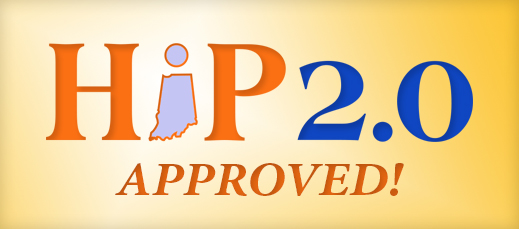 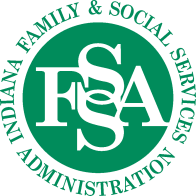 HIP 2.0 APPROVED
WHAT IS HIP 2.0?
2
HIP 2.0 Structure
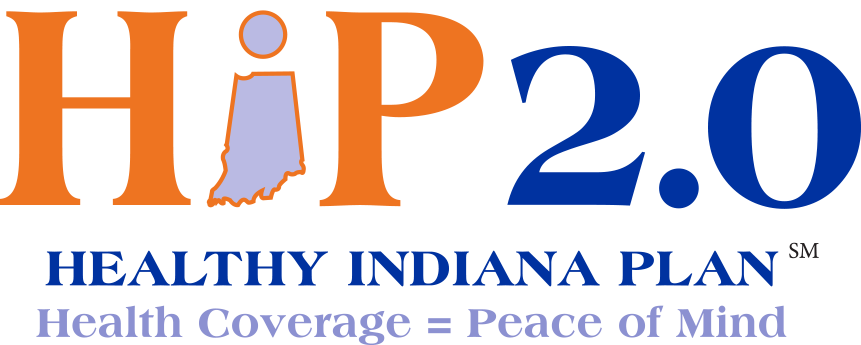 Replaces traditional Medicaid for non-disabled adults
Three pathways to coverage
HIP Link:  NEW defined contribution plan that helps pay for employer-sponsored health insurance
HIP Plus:  Current program with enhanced benefits including dental and vision
Reduced non-payment lock-out period: 6 months instead of 12 months
Only option for individuals above 100% FPL
HIP Basic:  Allows individuals below 100% FPL who do not make POWER account contributions to maintain coverage
3
HIP 2.0 APPROVED
HOW DOES IT WORK?
4
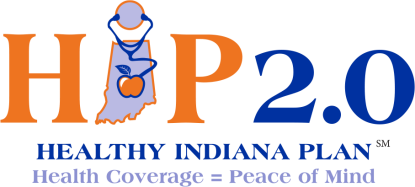 HIP 2.0 Basics
5
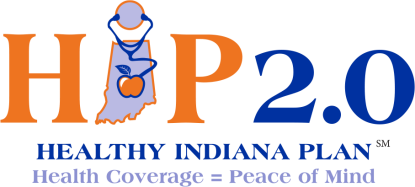 HIP 2.0 Basics
6
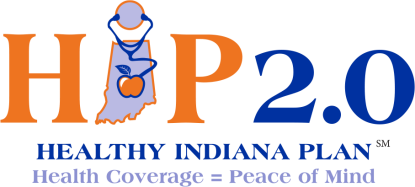 Transition to HIP 2.0
7
*Does not include emergency service providers
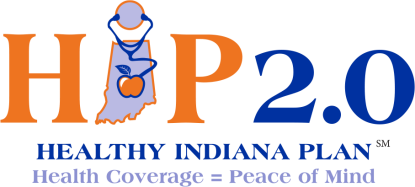 Transition to HIP 2.0
8
*Does not include emergency service providers
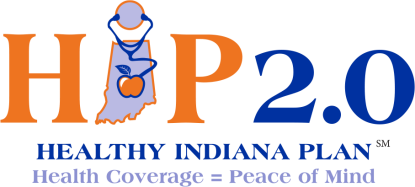 Co-payment Amounts- HIP Basic
*
*$8 for first non-emergency emergency department (ED) visit; $25 for any additional
9
New Affordable POWER Account Contributions
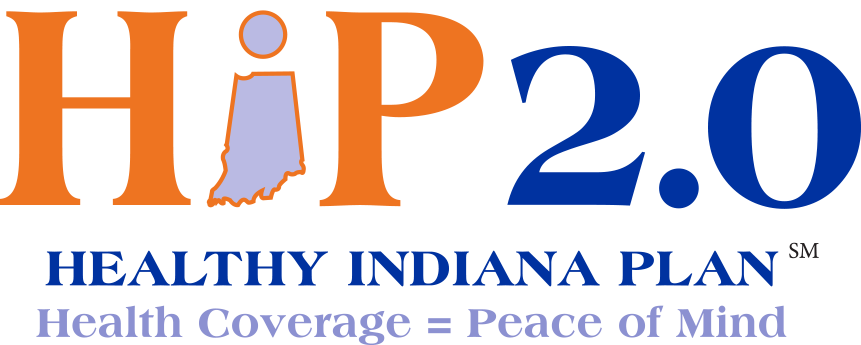 POWER Account contribution examples
Employers & Foundations may assist with contributions
*Amounts can be reduced by other Medicaid or CHIP premium costs
**To receive the split contribution for spouses, both spouses must be enrolled in HIP
10
HIP 2.0 APPROVED
HOW WILL THE STATE PAY FOR IT?
11
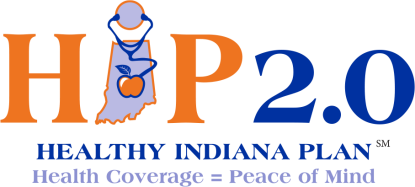 Maintaining Financial Sustainability
12
Projected HIP Enrollment
13
In summary: HIP 2.0…
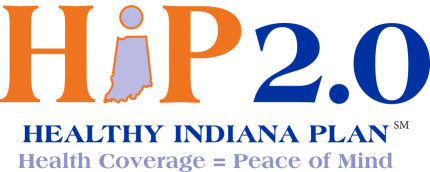 Is Indiana-specific solution
Establishes our own priorities
Builds off of successful program
Expands coverage AND improves access
Consumer-directed (ownership)
Price transparency
Patient/provider partnership
Focus is on outcomes
14
Please help us help Hoosiers
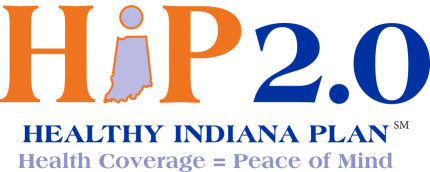 HIP.IN.gov is your primary resource 
About HIP
Am I Eligible? Includes eligibility and income calculator
How to Enroll? 
Provider links – health plans, pharmacy 
Helpful Tools (to download)
Brochures, infographics, training slides
Advertising campaign to come 
Events statewide being scheduled
15
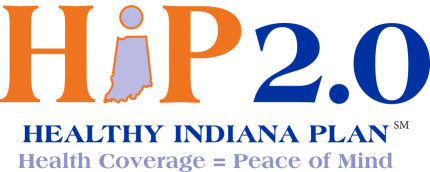 FOR MORE INFORMATION
www.HIP.in.gov

Call 
1-877-GET-HIP-9
16